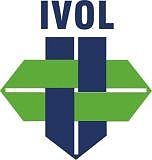 Teadus piirideta
Вторая жизнь старых CD
Креативное мышление-вот, что нужно
Kohtla-Järve Maleva Põhikool    11.12.2015
Картины
Новогодние украшения
Часы
Подставка
Декоративная мозаика
Елка, которой нет равных
Держатель для украшений
Цветочный горшок
Салфетница
Cтолешница, сделанная из разрезанных компакт-дисков